《语言与文化》Unit 3 Verbal and Non-verbal Communication
夏登山
北京外国语大学 英语学院
电话：15120004623        Email:    xiadengshan@bfsu.edu.cn
汇报内容
单元总体设计
教学过程安排
目标能力监测
一、单元总体设计
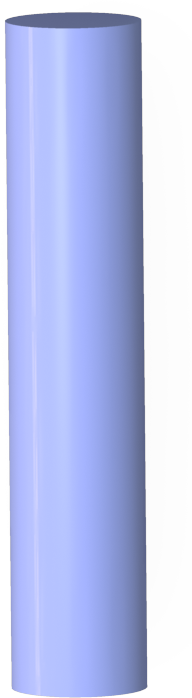 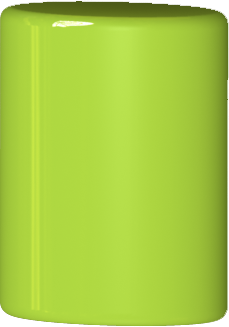 单元结构
Lead-in
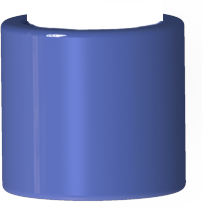 Text A
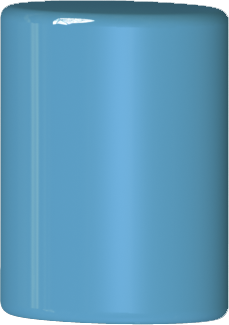 Preparatory work
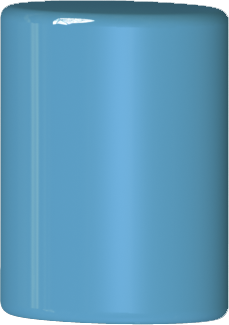 Intercultural reflection
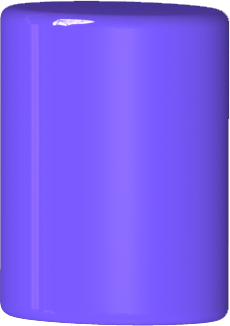 Critical reading
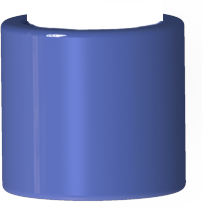 Text B
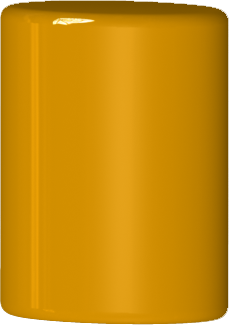 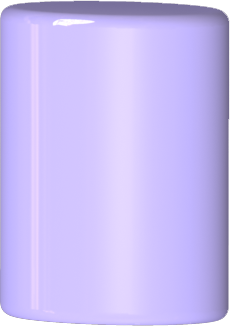 Creative response
Language enhancing
二、 教学过程安排
第一课时: Preparatory work + Text A (Understanding the Text)
1. Preparatory work： 检查学生是否有充分的准备

（1） 收集Vocabulary list
（2）汇报Preparatory work的答案，由师生共同补充
（3） 补充一定的Background knowledge

Pragmatics is a subfield of linguistics and semiotics that studies the ways in which context contributes to meaning.
（4） 提供延伸阅读材料清单，为Presentation提供资料来源

For classical works in intercultural communication, please refer to: 
Hall, Edward T. (1955). The Anthropology of Manners.Scientific American,192: 85-89.
Hall, Edward T. (1959). The Silent Language. New York: Doubleday. 
For more updated information, please find the following journals:
Cross-Cultural Communication published by Canadian Academy of Oriental and Occidental Culture (CAOOC)
Across Languages and Cultures published byAkadémiaiKiadó
Language and Intercultural Communication published byRoutledge Journals, Taylor & Francis Ltd.
2. Lead-in

从phatic communion的跨文化差异引入
让学生提供自己观察到的inter/intra-cultural differences
Text A: Understanding the text
3. 宏观理解：

Main theme/purpose/conclusion:  
Structure: three parts
Eight levels of communication differences
Style: academic
4. 深度理解：

Comprehension check: questions (2)-(7)
分6组讨论，每组充分讨论三个问题
轮流汇报、补充
第二课时: Language Enhancement + Evaluation and Exploration
1. 语言理解: Paraphrasing, Translation,  and beyond
2. 分组讨论并汇报: 
Evaluating the text (1), (2), (3) 
Exploring beyond the text (1), (2), (3)
3. Making an outline: 
独立完成（5分钟）
课堂点评（topic outline/sentence outline, intuitive thinking/theoretical thinking）
第三课时：Text A: Evaluation and Exploration + Presentations
1. Asking your own questions：讨论、汇报、点评
2. Intercultural reflection (1)
3. 补充新的问题：pragmatics and pragmatics?  
4. Presentations: 
Intercultural reflection (2), (3) (p74)
10 minutes + Q&A (3 mins) + Comments
课后延时书面点评
Sample questions
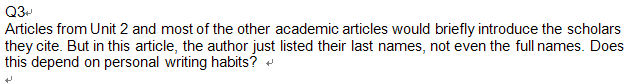 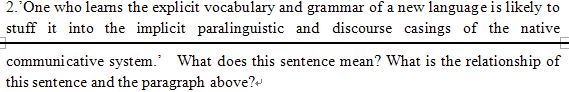 三、目标能力监测
自主学习能力
语言运用能力
思辨能力
跨文化能力
人文素养和学科知识
1. 自主学习能力
Instructional design of Preparatory work/Autonomous learning
显性学习(explicit learning)与隐性学习(implicit learning) 

信息检索方式的对比
信息源可靠性的评判
自主学习效率的反思
2. 语言运用能力
语言练习
显性矫正 
双动词、简单动词 高级动词

语言输入和输出量
3. 思辨能力: 本单元目标技能
Evaluate the strengths and weaknesses of personal experience as evidence 
p61: Evaluating the text- question (1)
Organize your arguments with an outline 
p62: Making an outline
Note and reflect on the differences between academic writing and everyday writing 
Asking your questions/paraphrasing (p65),outlining(p62)
3. 思辨能力: 通用技能
1) Understanding 
Comprehension check: interpret, generalize, identify
2) Applying 
Applying the theoretical way of thinking/outlining
3) Analyzing 
differentiating in Questions for exploration (1); 
organizing an idea in Evaluating the text (3); 
determining the point of view in comprehension check (7), etc.)
3. 思辨能力: 通用技能
4) Evaluating 
judging the strengenths and weaknesses in Evaluating the text (1), 
critiquing/challenging the authority in Evaluating the text (3)
5) Creating  
generating a hypothesis in Intercultural reflection and Evaluating the text (3); 
planning in making an outline (p62)
4. 跨文化能力：目标技能
1) Identify similarities and differences in verbal/non-verbal communication across cultures
(p 60 1.(7); p61 2.(2);p74 Intercultural reflection)
2) Be aware of multiple levels of differences on which cross-cultural communication can falter 
(p 60 comprehension check)
3) Interpret communication behaviors from cultural and historical perspectives
(p74 Intercultural reflection, question 2)
4. 跨文化能力:通用技能
Intercultural awareness/attitude 
(p61 2(2); p74 Intercultural reflection, question 3)

Intercultural knowledge
5. 学科知识和人文素养
肢体语言 
非语言交际Non-verbal communication 
语用学
跨文化交际
5. 学科知识和人文素养
语言使用现象的研究兴趣
跨文化交际行为的敏锐观察力
对严谨的逻辑思辨的好感
...
说课总结
教材：Unit 3 Text A  (Text B 不讲)
教学方法：自主学习+分组讨论
教学过程：1+4+1
教学目标：五大能力(通用能力+单元目标能力)
学生和教师的任务
预习课文Text A + Text B
制作生词表
完成Preparatory work
回答Critical Reading部分的问题、参与课堂讨论
写作Summary+相互评阅(peer review)
提出自己的问题(语言理解、知识观点、逻辑思辨等)
完成Language Enhancement语言练习
准备Presentation
Unit 3 教学设计
请批评指正！
夏登山
15120004623
xiadengshan@bfsu.edu.cn